Fig. 4 Example of the evolution of Parkinsonian symptoms in one monkey treated with the progressive protocol (CA23, ...
Brain, Volume 130, Issue 11, November 2007, Pages 2898–2914, https://doi.org/10.1093/brain/awm208
The content of this slide may be subject to copyright: please see the slide notes for details.
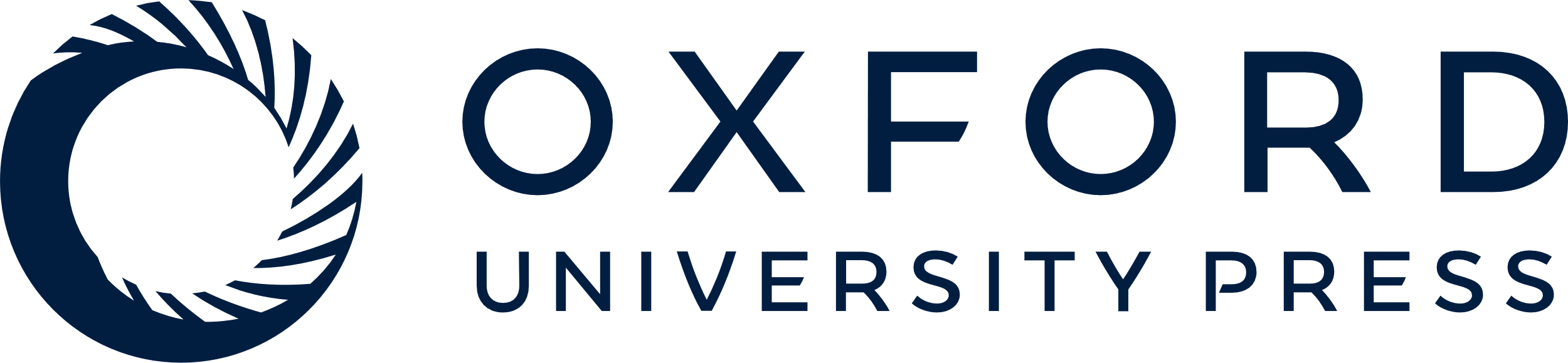 [Speaker Notes: Fig. 4 Example of the evolution of Parkinsonian symptoms in one monkey treated with the progressive protocol (CA23, maximal score = 19). Each symptom was rated between 0 and 2 or 3 during the intoxication and the recovery.


Unless provided in the caption above, the following copyright applies to the content of this slide: © The Author (2007). Published by Oxford University Press on behalf of the Guarantors of Brain. All rights reserved. For Permissions, please email: journals.permissions@oxfordjournals.org]